Chapter 4 – SDG 3Ensure healthy lives and promote well-being for all persons with disabilities
Alarcos CiezaWorld Health Organization
Alarcos Cieza
Elanie Marks
Leyla Sharafi
Akiko Sakaue
Nora Groce
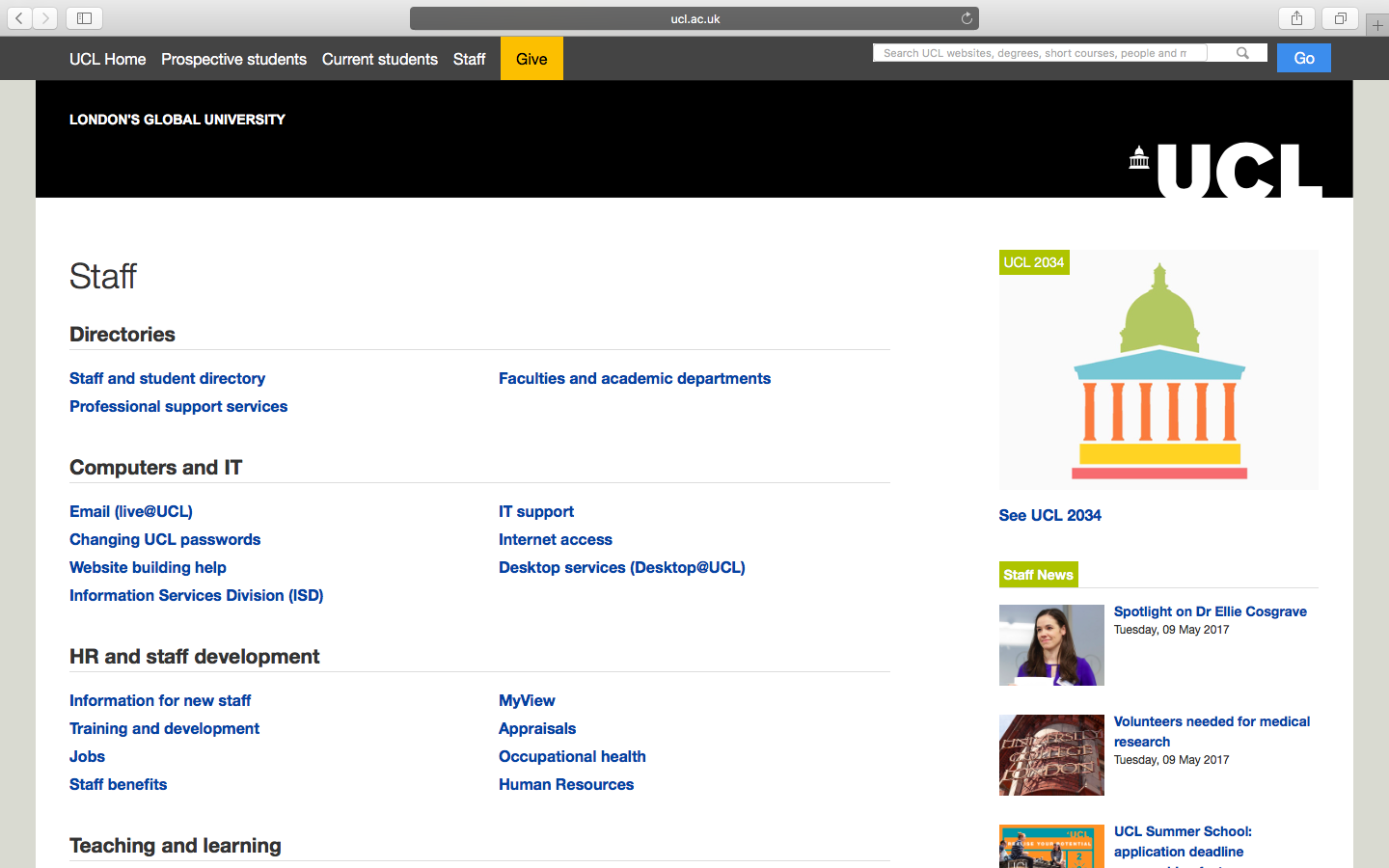 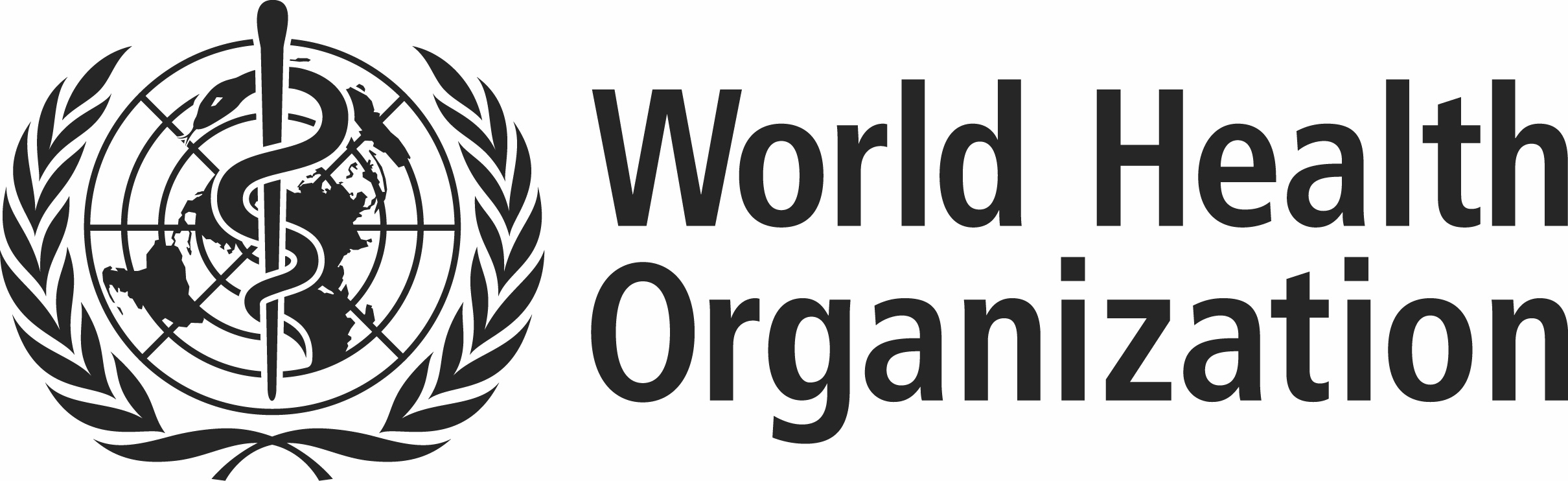 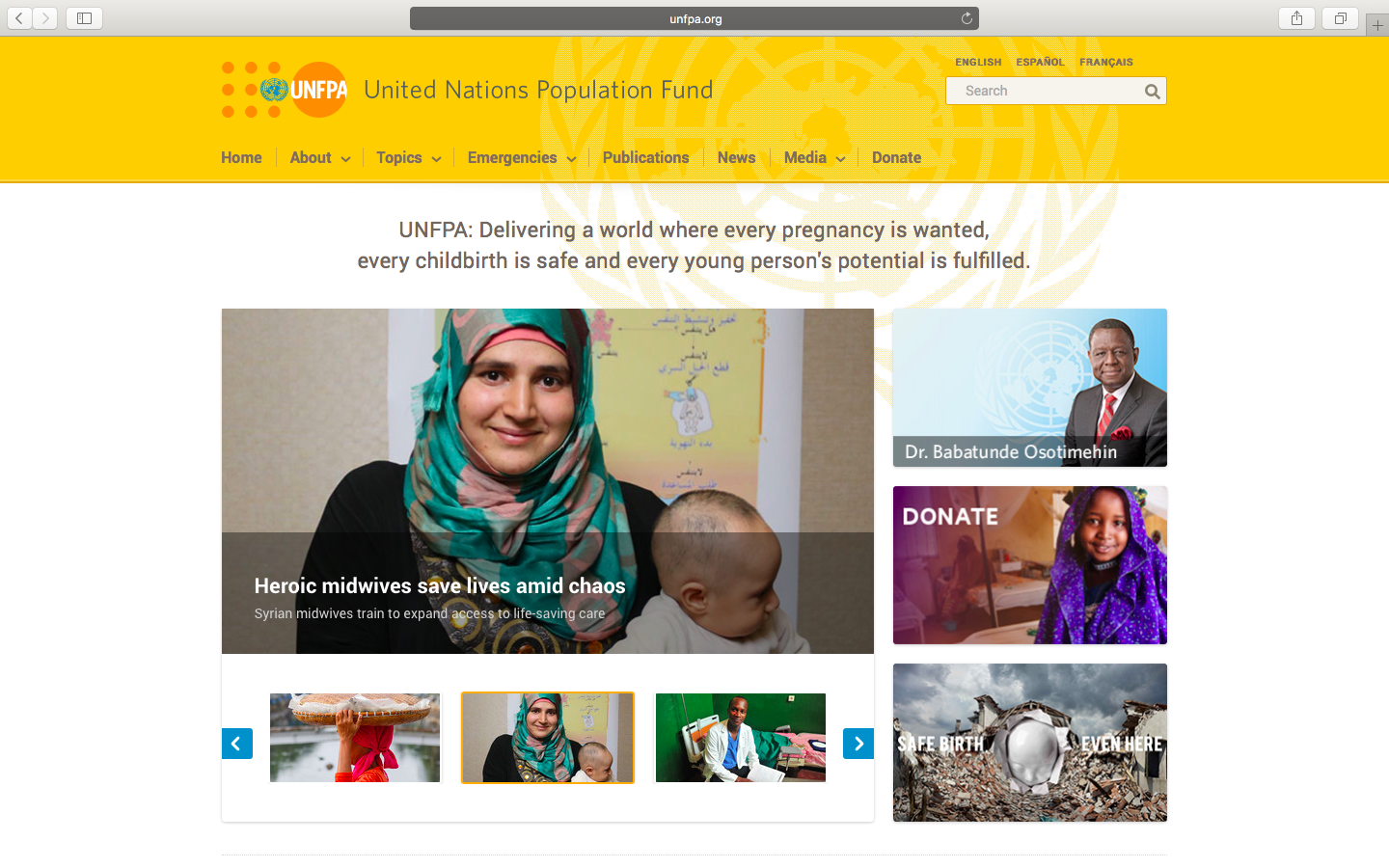 Sophie Mitra
Jennie Bell
Juliet Milgate
Fred Smith
Hannah Kuper
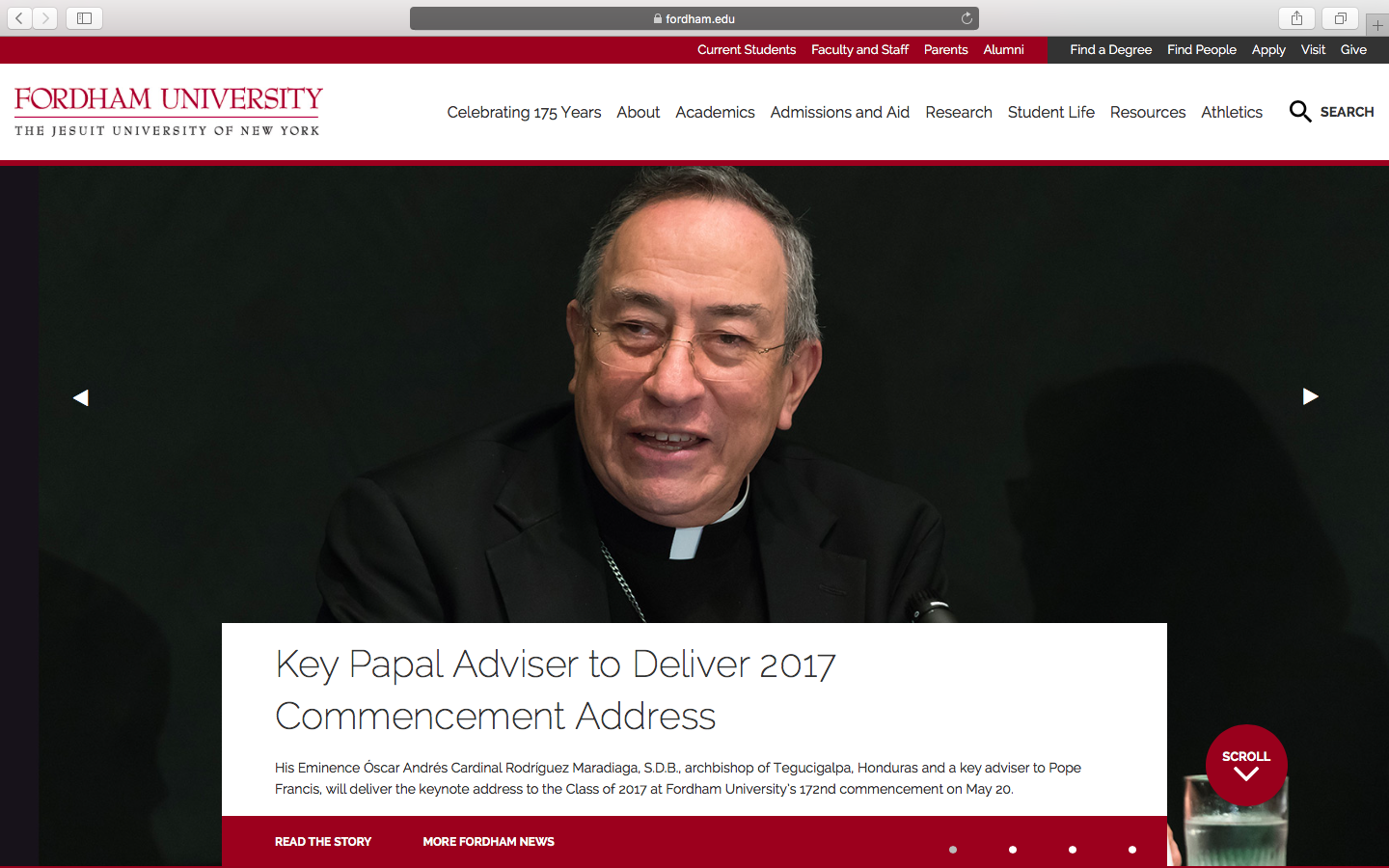 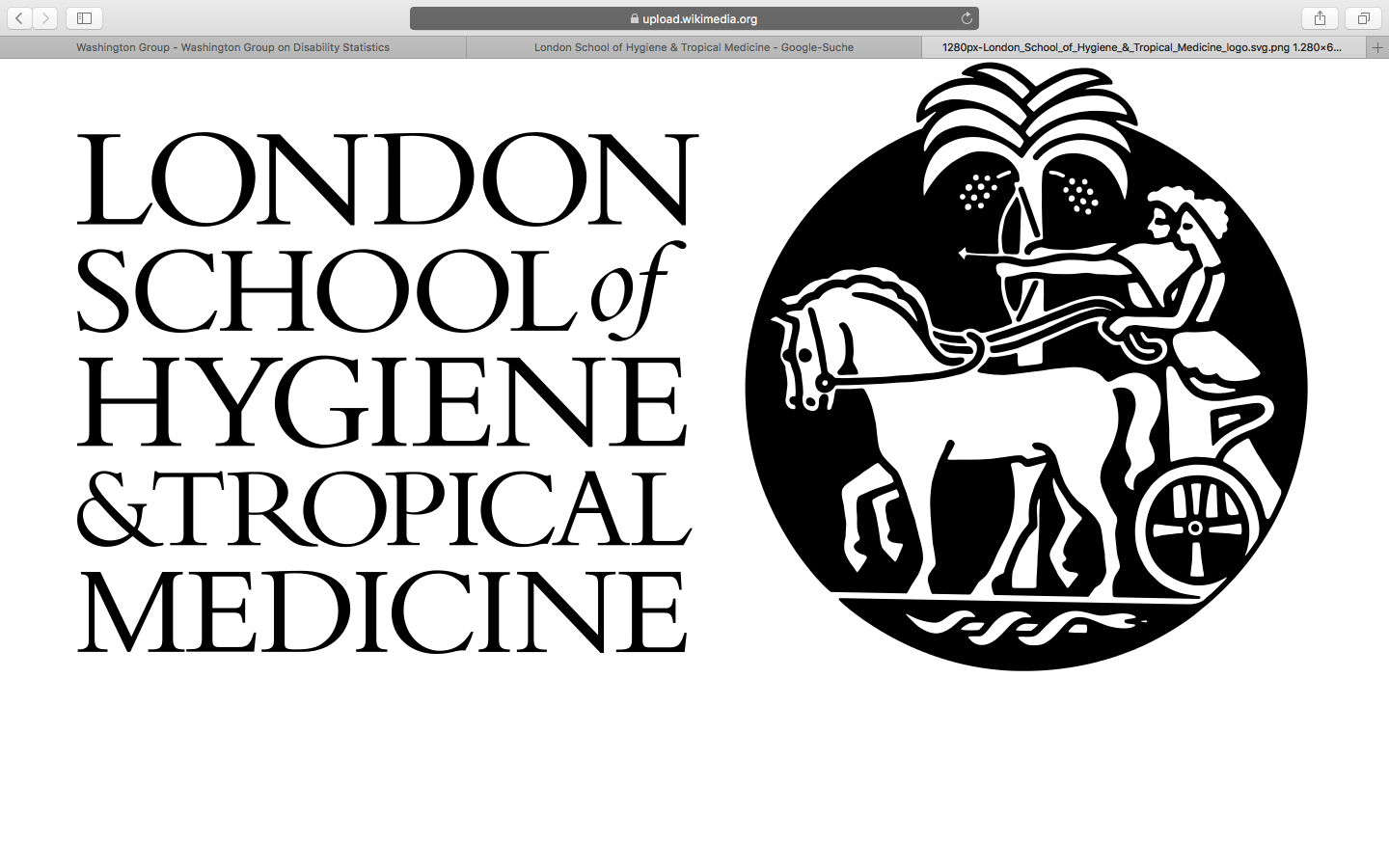 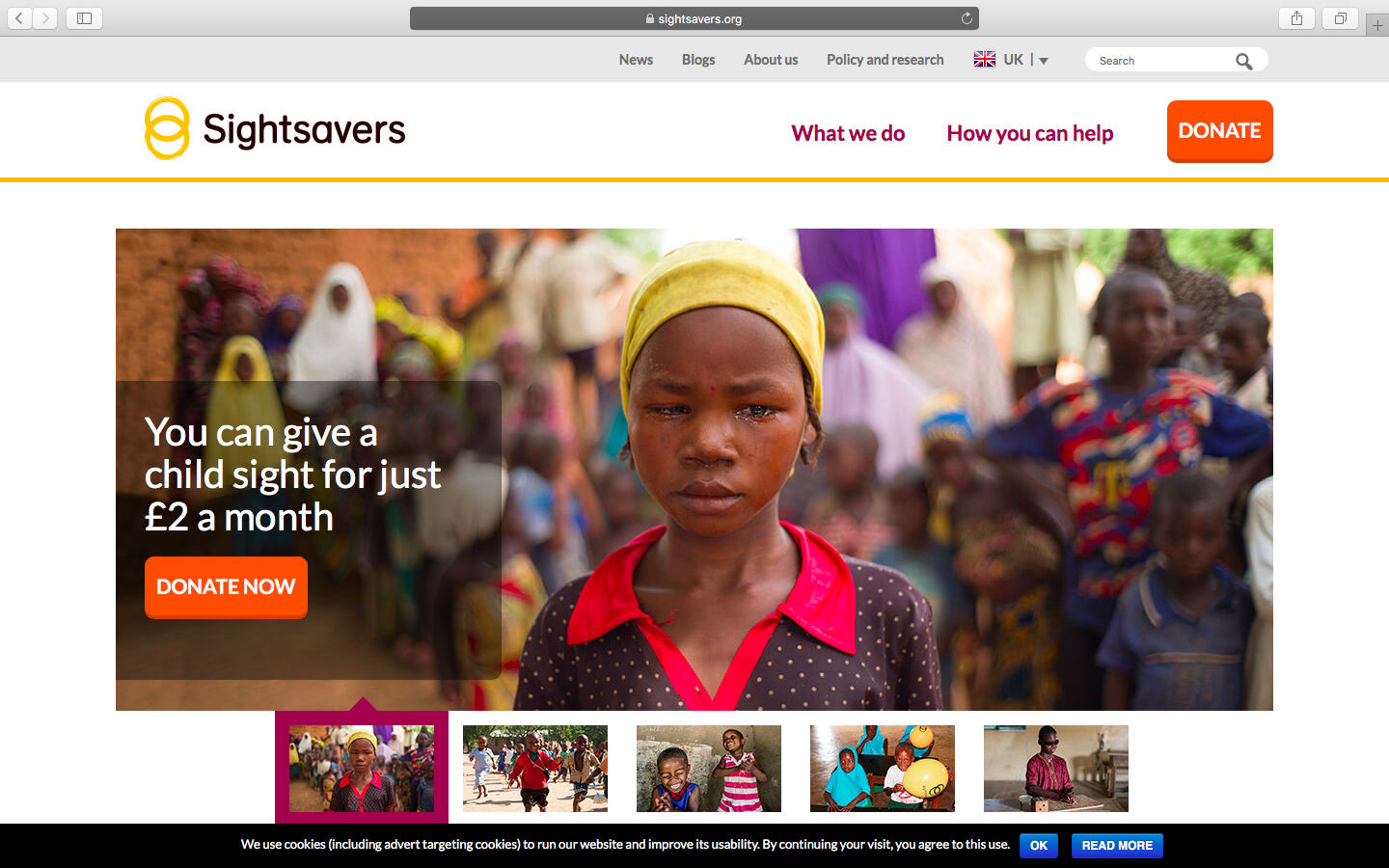 Jerome Bickenbach
Cathy Vaughan
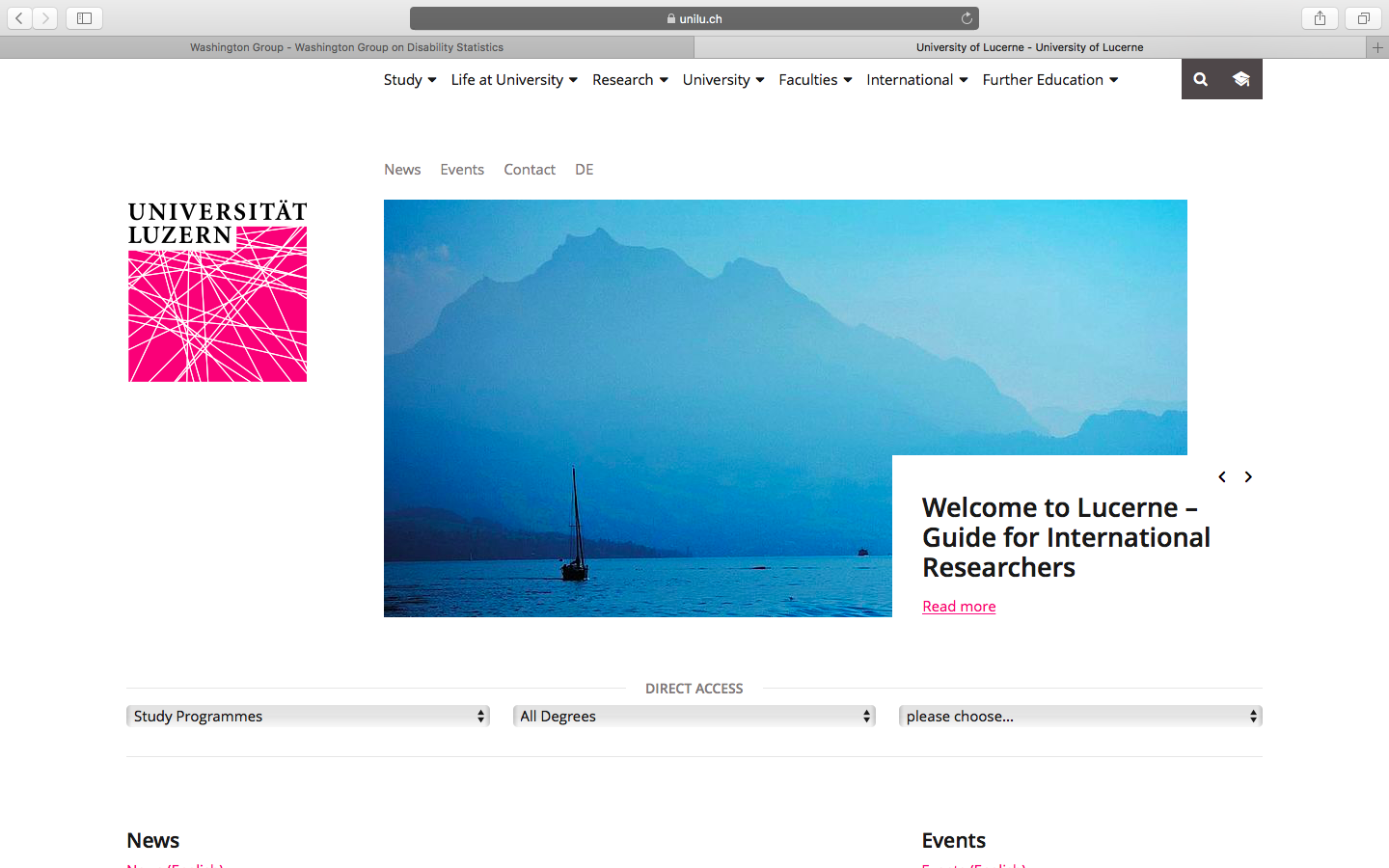 Pamela Nabukhonzo
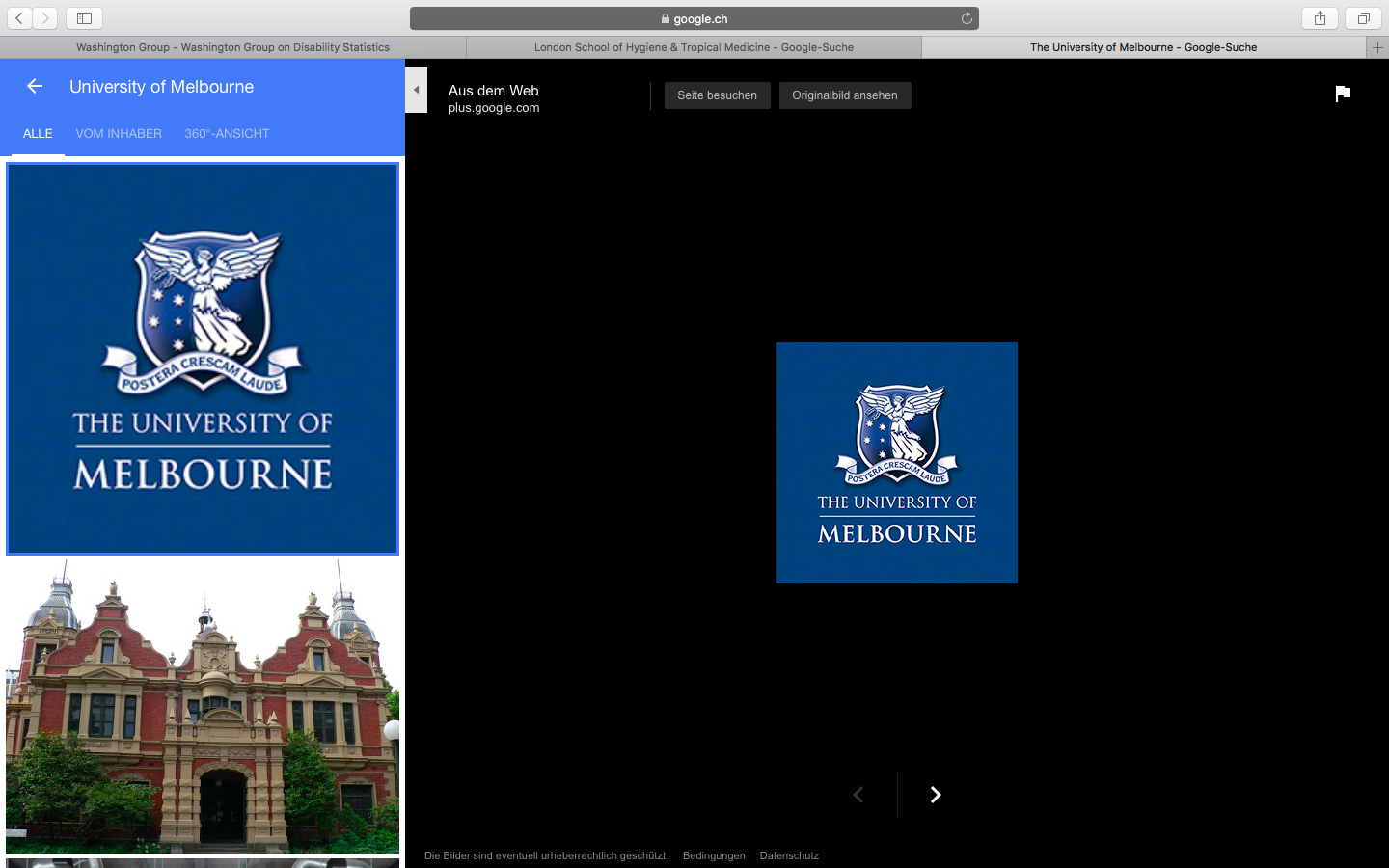 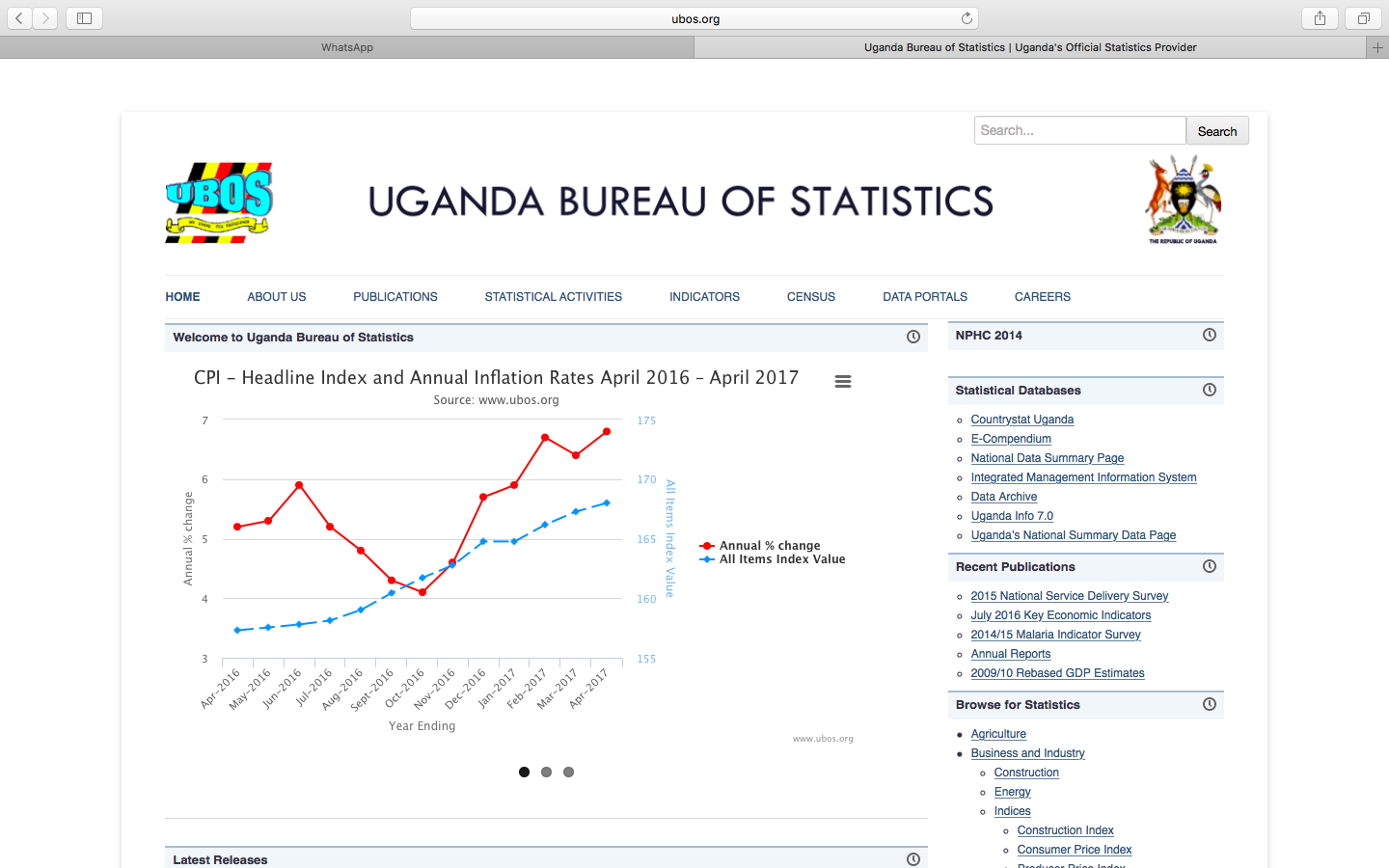 Facundo Chavez Penillas
Jean-François Trani
Jennifer Madans
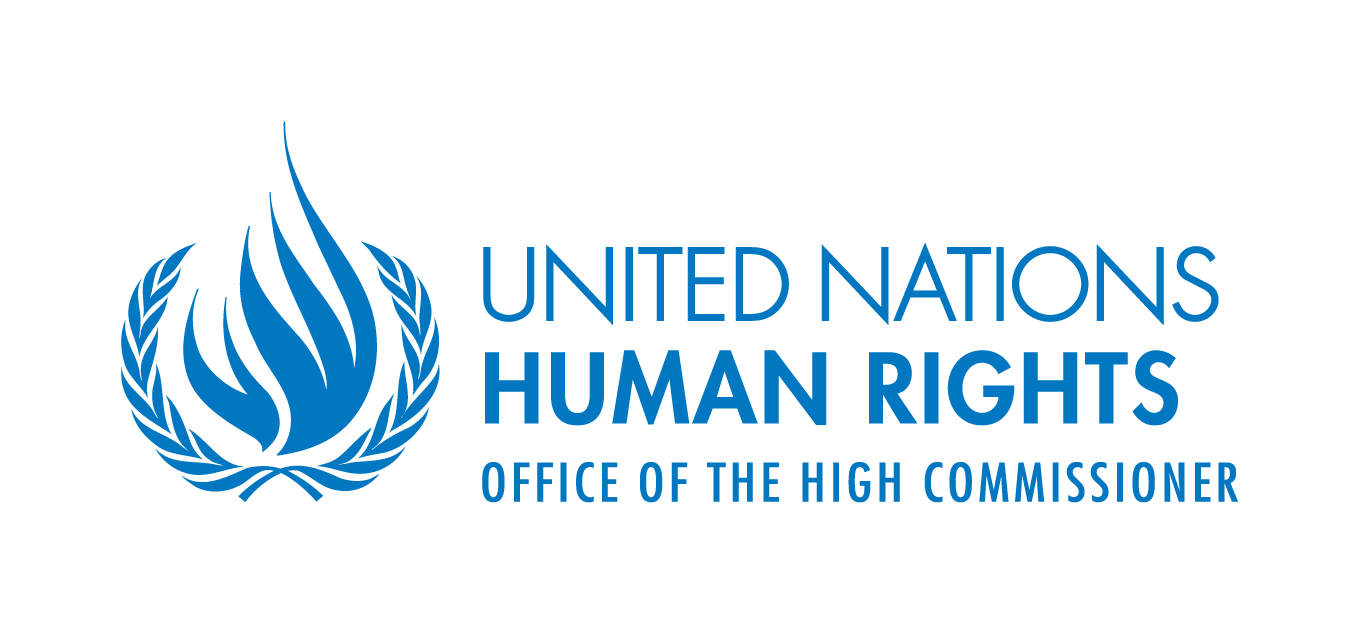 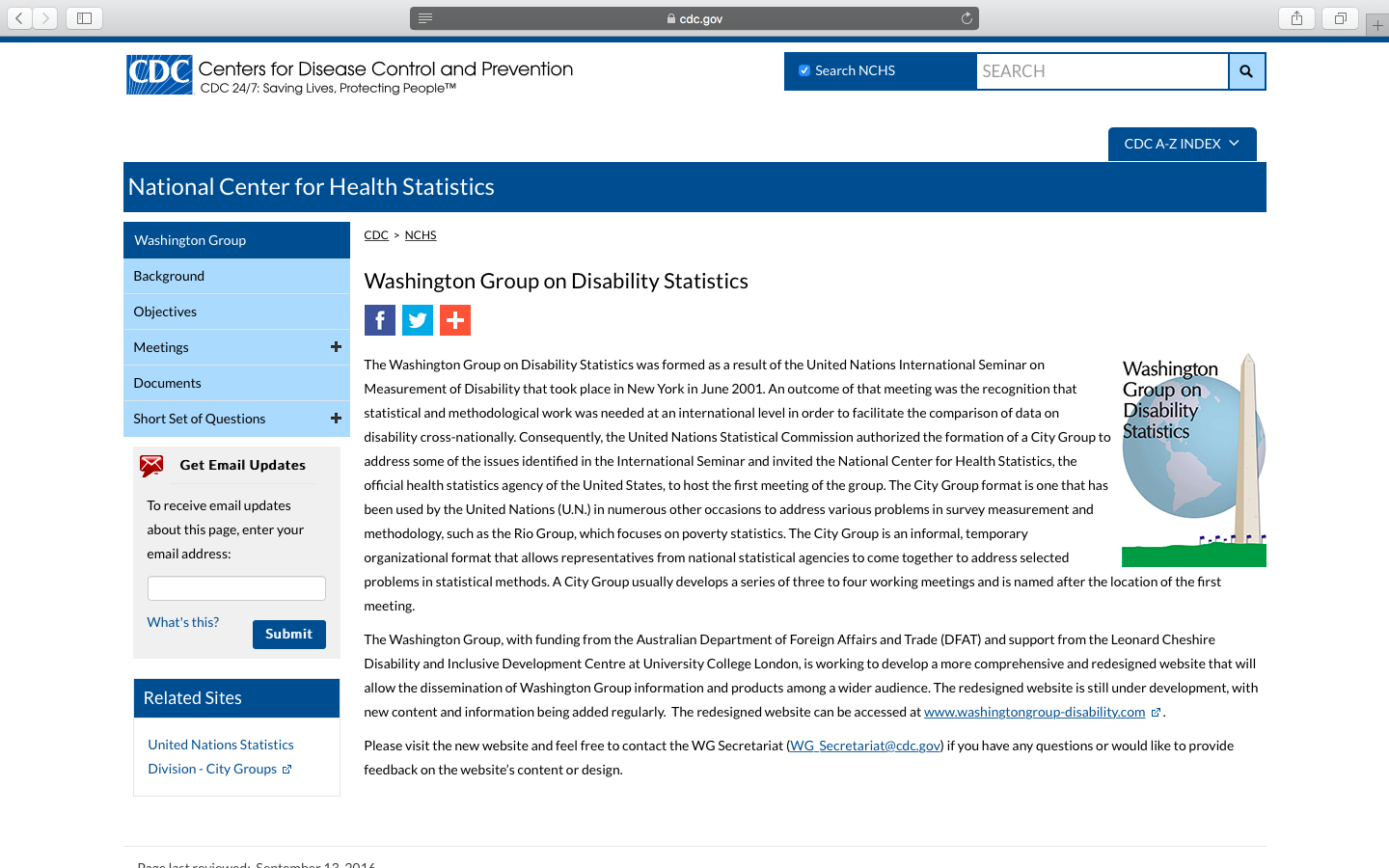 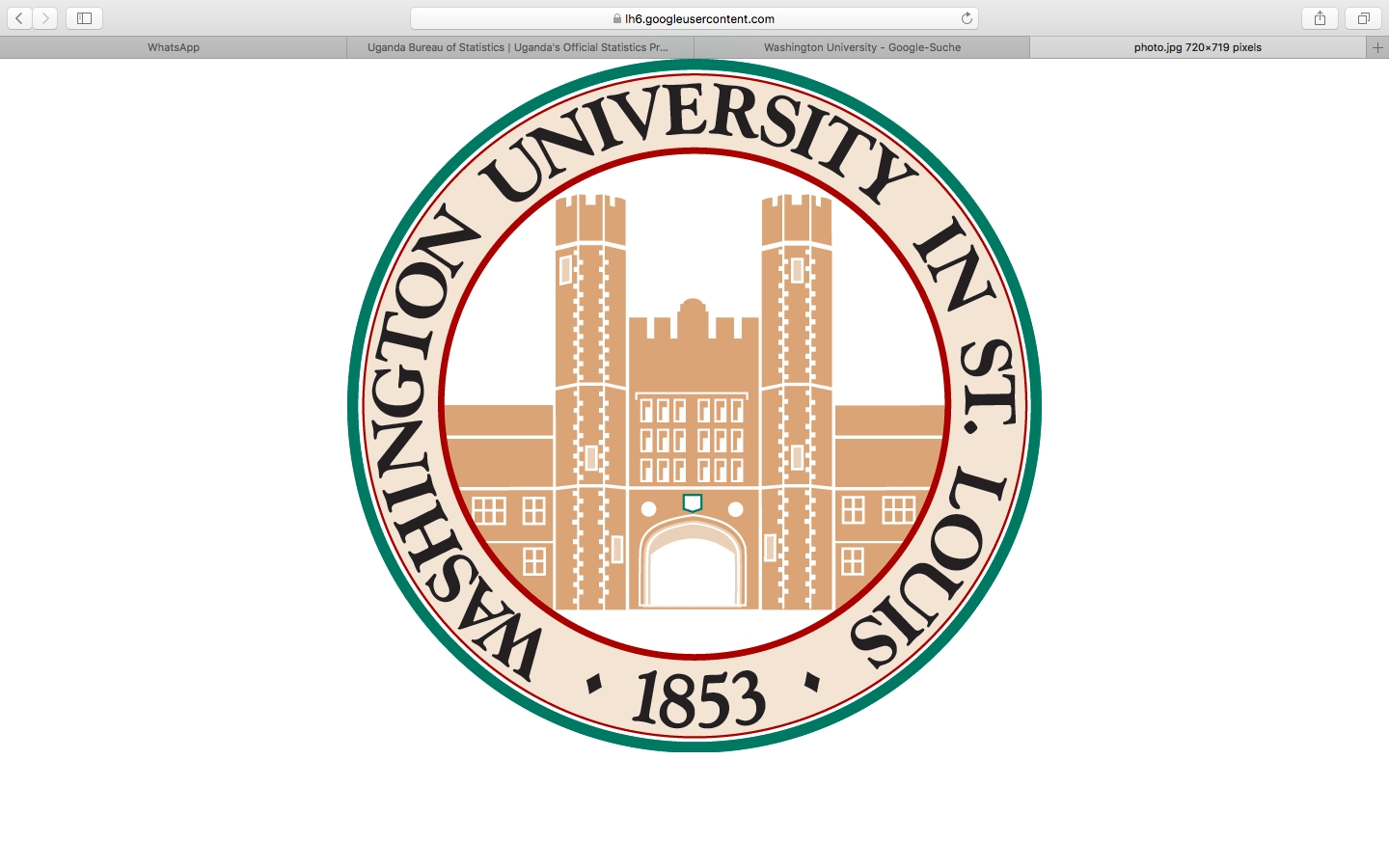 2
Sections
Introduction to the topic    
International law regarding people experiencing disability		  
Situation of people experiencing disability: status and trends 
National policies/programmes to implement SDG 3 and CRPD 25      
UN agency activity to implement SDG 3 for people experiencing disability 
Conclusion and the way forward
3
Introduction to the topic – 393 words
SDG 3: Ensure Healthy Lives and Promote Well-Being for All at All Ages
Universal Health Coverage
CRPD
States Parties shall take all appropriate measures to ensure access for persons with disabilities to health services that are gender-sensitive, including health-related rehabilitation.
World Report on Disability
Provides evidence on how persons with disabilities are prevented from fully realizing their right to health care services
Overview of the chapter
4
International law regarding people experiencing disability – 580 words
There has been decades of soft international law responding to the need to secure access to health services for persons experiencing disability
The CRPD is the only hard international legal treaty with respect to disability
SDG 3: All targets are relevant
Evidence of the impact of the CRPD:
WPRO reports shows that more than 50% of countries that have ratified the CRPD have taken steps to improve accessibility to health services for persons with disabilities
5
Situation of people experiencing disability: status and trends – 1191 words
Health outcomes
Vulnerability to the impact of low quality or inaccessible health care services
Shorter life expectancy, higher risk of developing secondary, co-morbid and age-related health conditions, and poorer self-rated health
Evidence from Ethiopia, Malawi, Tanzania and Uganda
Unmet needs in health care service delivery
More frequent need of health care services but facing greater barriers to accessing services
Evidence from Sri Lanka, Cameroon, Nepal, Lesotho, Zambia, Malawi and Mozambique
Barriers to access
Physical, financial, attitudinal, informational and communication barriers
Costs of health services
Health professionals’ experience
Evidence from several studies
6
National policies/programmes to implement SDG 3 and CRPD 25 – 1049 words
National legislation options for implementing SDGs in light of CRPD 25
Six basic approaches to legally ensure the human right to access health care services (review)
Only Brazil, Bangladesh, Estonia, Ghana, Malawi, and New Zealand have an explicit law that guarantees access to health care for people with impairments
Making local changes in health care provision: case studies
HIV services in Kenya targeted at people who are deaf 
Coronary heart disease training within learning disabilities services in UK
Inclusive eye health programmes in Pakistan
Health insurance scheme in Indonesia for assistive devices and rehabilitation services
7
UN agency activity to implement SDG 3 for people experiencing disability – 619 words
WHO – Universal Health Coverage
Tunisia: Social Dialogue Programme
UNICEF – building health care capacity for persons experiencing disability
Ghana, Azerbaijan, Cambodia and Eritrea
8
Conclusion and the way forward – 39 words
Strengthen legislation and policy
Improve health care coverage and affordability
Train health care personnel
Empower individuals to improve their own health
Improve research and data to monitor, evaluate, and strengthen health systems
9